Pennine Lancashire ICP
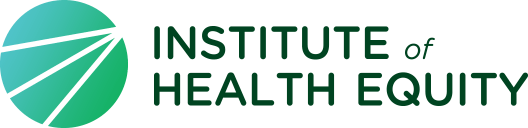 Life expectancy is falling and falling faster in most deprived areasLife expectancy at birth by area deprivation deciles and sex, England, 2019-20
0.95 years
1.9 years
Source: ONS
2
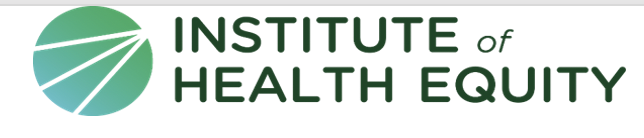 On average, men in Ribble Valley live 5 years longer than men in Burnley, for women 4 years more than Blackburn with DarwenLife expectancy, 2017-2019
Source: ONS
3
On average, men  in Livesey with Pleasington live 12 years longer than men in Blackburn CentralLife expectancy 2015-19: Blackburn with Darwen, Male
Source: ONS
4
On average, women  in West Pennine live 7 years longer than men in Blackburn CentralLife expectancy 2015-19: Blackburn with Darwen, Female
Source: ONS
5
On average, men in Cliviger with Worstone live 11 years longer than men in Bank HallLife expectancy 2015-19: Burnely, Male
Source: ONS
6
On average, women in Daneshouse with Stoneyholme live 13 years longer than women in QueensgateLife expectancy 2015-19: Burnely, Female
Source: ONS
7
On average, men in Baxenden live 9 years longer than men in PeelLife expectancy 2015-19: Hyndburn, Male
Source: ONS
8
On average, women in St Oswald’s live 11 years longer than women in Spring HillLife expectancy 2015-19: Hyndburn, Female
Source: ONS
9
On average, men in Earby live 9 years longer than men in BradleyLife expectancy 2015-19: Pendle, Male
Source: ONS
*data not available
10
On average, women in Boulsworth 9 years longer than women in SouthfieldLife expectancy 2015-19: Pendle, Female
Source: ONS
*data not available
11
On average, men in Healey and Whitworth live 4 years longer than men in Stacksteads Life expectancy 2015-19: Rossendale, Male
Source: ONS
12
On average, women in Greenfield live 6 years longer than women in GoodshawLife expectancy 2015-19: Rossendale, Female
Source: ONS
13
On average, men in Alston & Hothersall live 8 years longer than men in Derby & ThornleyLife expectancy 2015-19: Ribble Valley, Male
Source: ONS
*data not available
14
On average, women in East Whalley, Read & Simonstone live 11 years longer than women in LittlemoorLife expectancy 2015-19: Ribble Valley, Female
Source: ONS
*data not available
15
Within each area, there are more than five years difference in life expectancy between least and most deprived areasSocial gradient in life expectancy, 2017-2019
Source: DHSC fingertips
16
COVID-19
17
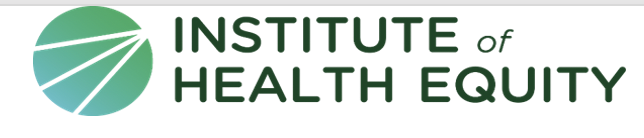 COVID-19 follows a similar trajectory to inequalities in mortality from other causes – the more deprived the area of residence, the greater the mortality from COVID-19. Age-standardised mortality rates from all causes, COVID-19 and other causes (per 100,000), by deprivation deciles in England
Female
Male
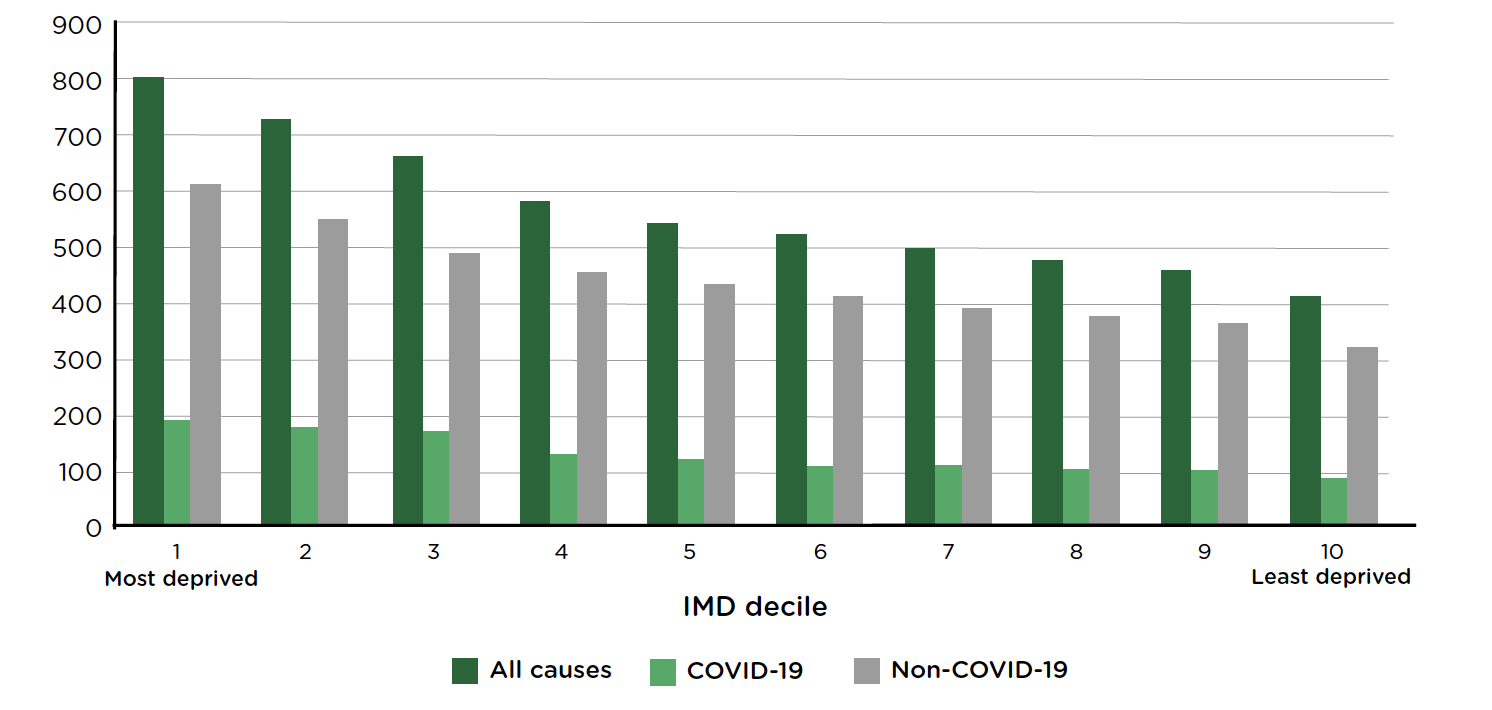 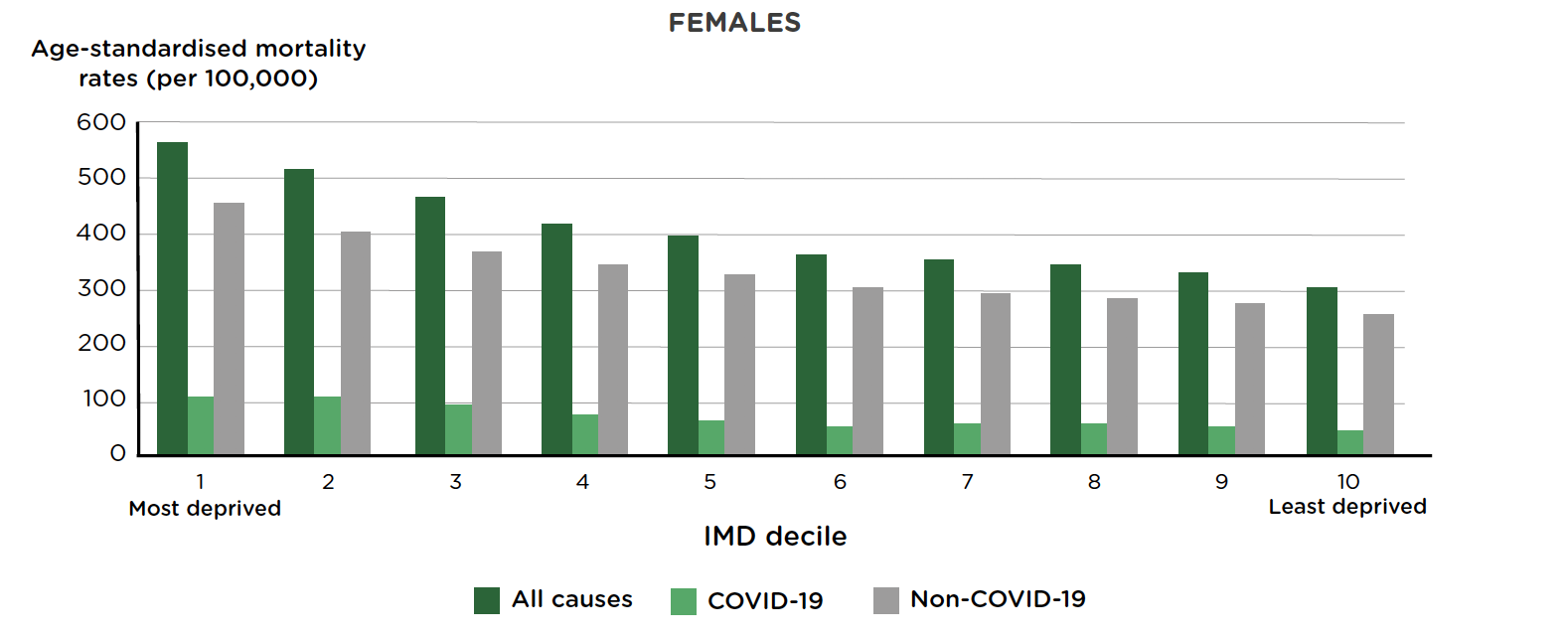 Source: ONS. Deaths involving COVID-19 by local area and socioeconomic deprivation, 2020
In the four most deprived deciles in Lancashire and South Cumbria COVID-19 mortality was greater than the England and Wales average and there are sharp inequalities in the RegionAge and sex standardised COVID-19 mortality ratios by IMD 2019 deciles of MSOAs* in Lancashire and South Cumbria, March 2020 to April 2021
19
Source: ONS
There is an association between deprivation and COVID-19 mortality, but severalareas have higher rates than expected for their deprivation (e.g. Blackburn, Preston)Age-adjusted COVID-19 mortality ratio of observed to expected deaths by level of deprivation, March 2020 to April 2021, neighbourhoods (MSOAs) in Lancashire and South Cumbria
20
Age-standardised mortality rates due to COVID-19 per 100,000 people, March 2020 to April 2021
Source: ONS
21
Health
22
Women in Cumbria live 11 years longer in good health compared to women in Blackpool, for men - 10 years Healthy Life expectancy, 2017-2019
Source: ONS
23
Mortality rate from causes considered preventable (including cardiovascular, cancer, respiratory, liver diseases), 2016-18Directly Standardised Rate, per 100,000
Source: PHE
24
Physically in/active adults, 2019/20, percentage
Source: PHE
25
Preterm (24-36 weeks) births, 2017-2019, percentage
Source: PHE
26
Low birth weight of term babies, 2019, percentage
Source: PHE
27
Low birth weight of term babies, ward level, 2015-19 pooled percentage
Source: PHE
28
Low birth weight of term babies, ward level, 2015-19 pooled percentage
Source: PHE
29
Low birth weight of term babies, ward level, 2015-19 pooled percentage
Source: PHE
30
Low birth weight of term babies, ward level, 2015-19 pooled percentage
Source: PHE
*data not available
31
Low birth weight of term babies, ward level, 2015-19 pooled percentage
Source: PHE
*data not available
32
Low birth weight of term babies, ward level, 2015-19 pooled percentage
Source: PHE
33
Smoking status at time of delivery, 2019/20, percentage
Source: PHE
34
Emergency hospital admissions for intentional self-harm, 2019/20, Directly standardised rate per 100, 000
Source: PHE
35
The lower the ratio, the lower the likelihood someone is in hospital for intentional self-harmHospital stays for intentional self-harm, 2015/16 – 2019/20, Standardised emergency admission ratio
Source: PHE
36
The lower the ratio, the lower the likelihood someone is in hospital for intentional self-harmHospital stays for intentional self-harm, 2015/16 – 2019/20, Standardised emergency admission ratio
Source: PHE
37
The lower the ratio, the lower the likelihood someone is in hospital for intentional self-harmHospital stays for intentional self-harm, 2015/16 – 2019/20, Standardised emergency admission ratio
Source: PHE
38
The lower the ratio, the lower the likelihood someone is in hospital for intentional self-harmHospital stays for intentional self-harm, 2015/16 – 2019/20, Standardised emergency admission ratio
*data not available
Source: PHE
39
The lower the ratio, the lower the likelihood someone is in hospital for intentional self-harmHospital stays for intentional self-harm, 2015/16 – 2019/20, Standardised emergency admission ratio
*data not available
Source: PHE
40
The lower the ratio, the lower the likelihood someone is in hospital for intentional self-harmHospital stays for intentional self-harm, 2015/16 – 2019/20, Standardised emergency admission ratio
Source: PHE
41
Suicide Rate, 2018-20, Directly standardised rate - per 100,000
Source: PHE
42
Estimated percentage of households that experience fuel poverty, 2018/19
Source: PHE
43
Estimated proportion of fuel poor households, LSOA 2018/19 – Blackburn with Darwen
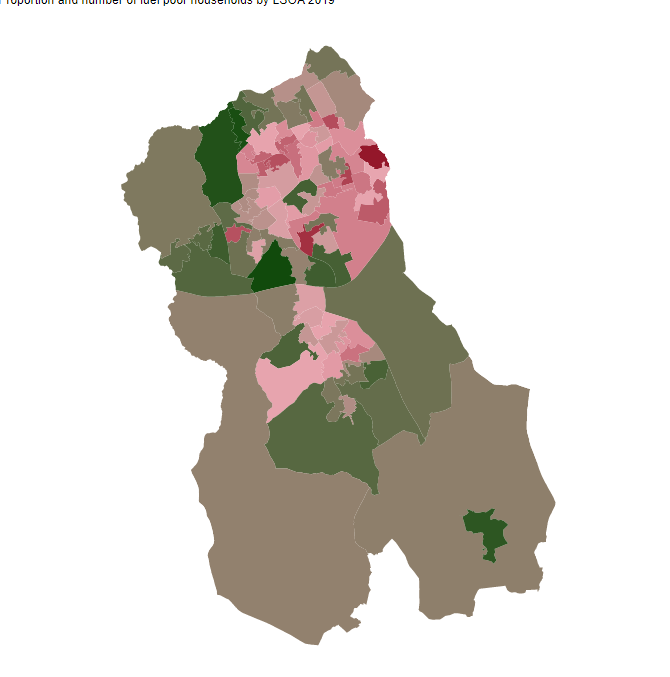 Dark red – highest proportion 
In circled area estimated 32% of households are fuel poor, 245 homes 

Dark green – lowest proportion – 4.9%
Source: Lancashire Insight
44
Estimated proportion of fuel poor households, LSOA 2018/19 – Burnley
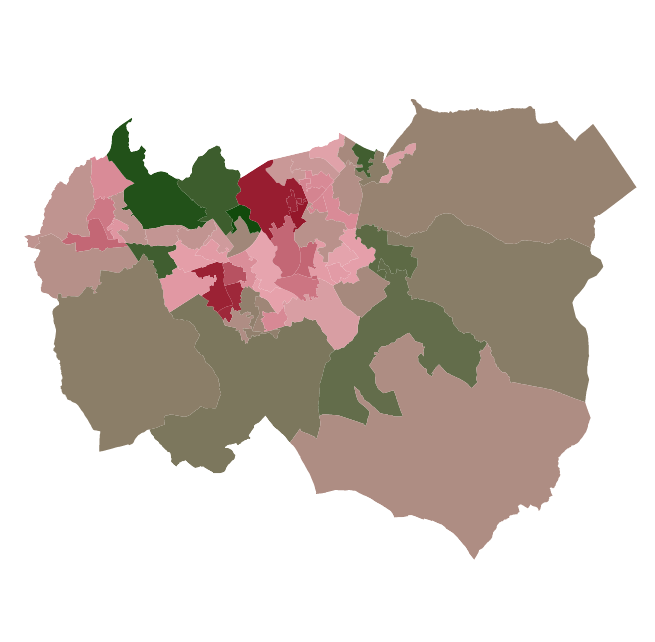 Dark red – highest proportion 
In circled area estimated 30% of households are fuel poor, 144 homes 

Dark green – lowest proportion – 4.1%
Source: Lancashire Insight
45
Estimated proportion of fuel poor households, LSOA 2018/19 – Hyndburn
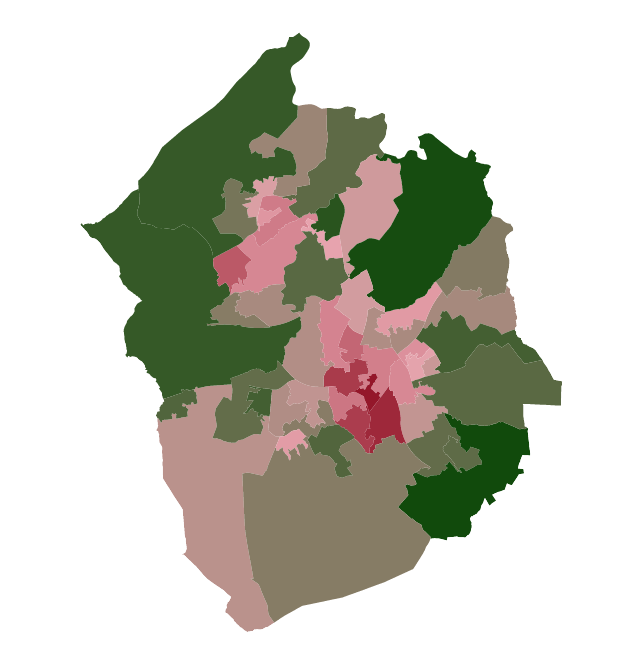 Dark red – highest proportion 
In circled area estimated 29.6% of households are fuel poor, 196 homes 

Dark green – lowest proportion – 6.1%
Source: Lancashire Insight
46
Estimated proportion of fuel poor households, LSOA 2018/19 – Pendle
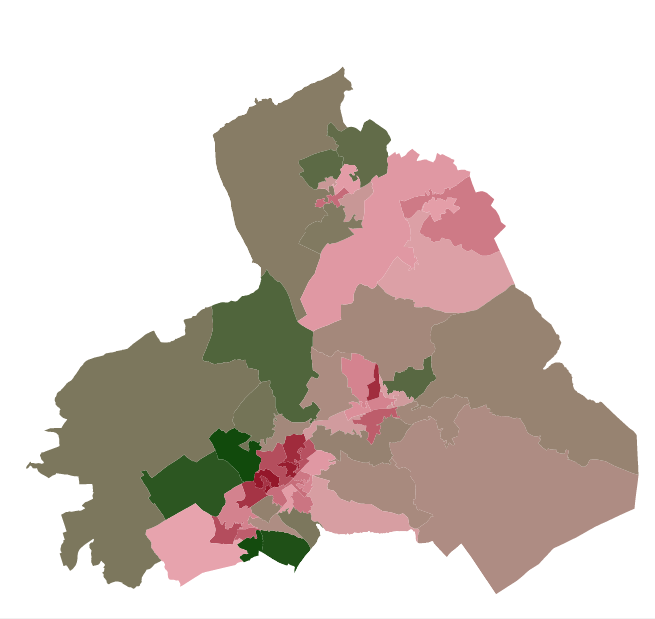 Dark red – highest proportion 
In circled area estimated 28.5% of households are fuel poor, 164 homes 

Dark green – lowest proportion – 6.8%
Source: Lancashire Insight
47
Estimated proportion of fuel poor households, LSOA 2018/19 – Ribble Valley
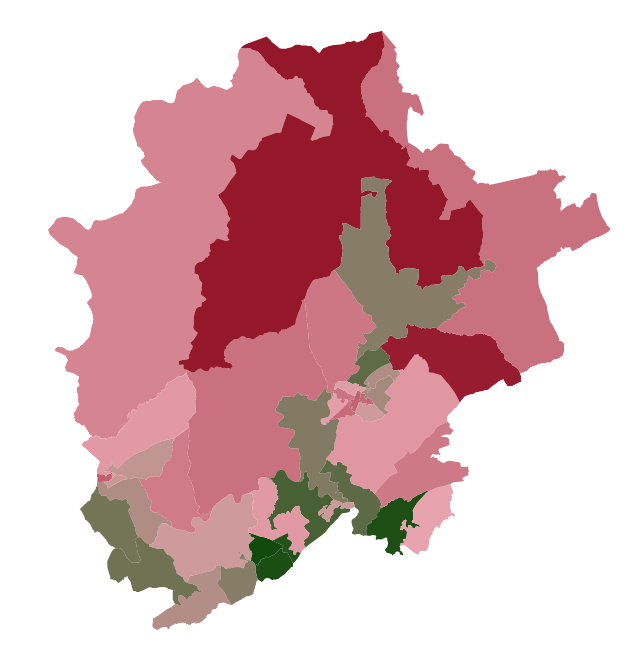 Dark red – highest proportion 
In circled area estimated 18.5% of households are fuel poor, 106 homes 

Dark green – lowest proportion – 5.9%
Source: Lancashire Insight
48
Estimated proportion of fuel poor households, LSOA 2018/19 – Rossendale
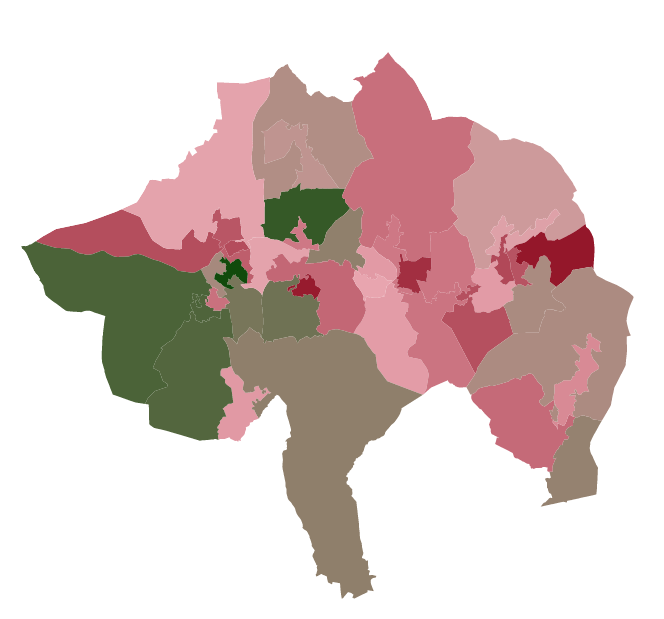 Dark red – highest proportion 
In circled area estimated 23.4% of households are fuel poor, 153 homes 

Dark green – lowest proportion – 5.3%
Source: Lancashire Insight
49
Hospital admissions caused by unintentional and deliberate injuries in children (aged 0-14 years), 2019/20, Crude rate per 10,000
Source: PHE
50
Hospital admissions caused by unintentional and deliberate injuries in children (aged 15-24 years), 2019/20, crude rate per 10,000
Source: PHE
51
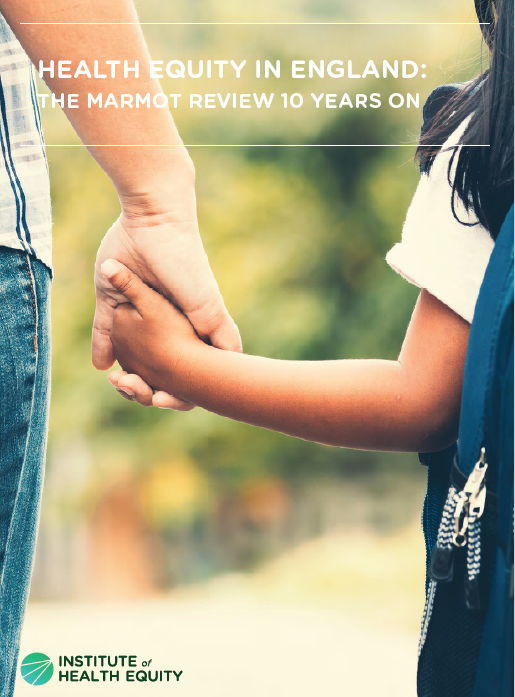 Social determinants of health
52
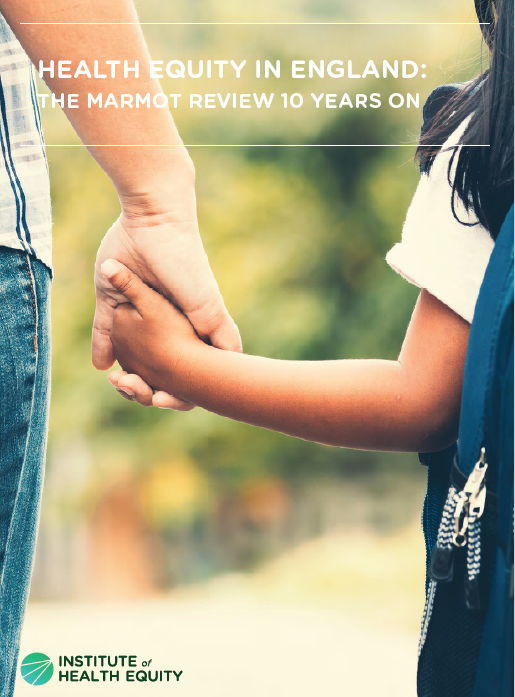 Give every child the best start in life
Enable all children, young people and adults to maximise their capabilities and have control over their lives 
Create fair employment and good work for all 
Ensure a healthy standard of living for all
Create and develop healthy and sustainable places and communities
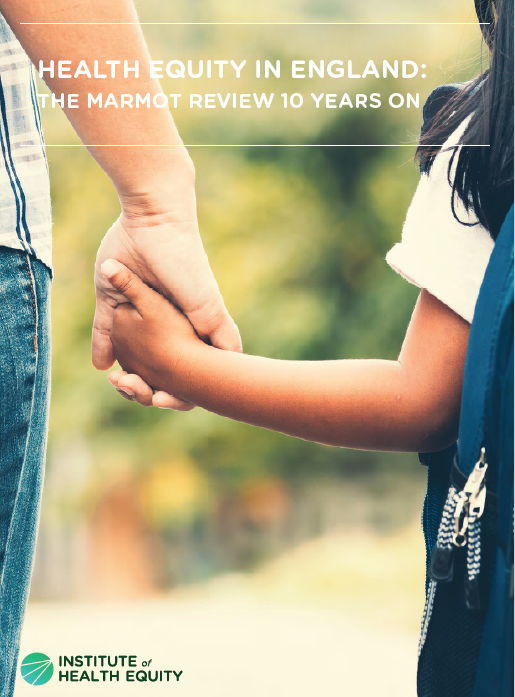 Give every child the best start in life
54
Infant Mortality Rate, 2017-19, Crude rate per 1000
Source: PHE
55
Uptake of Healthy Start Vouchers, 21/06/21 to 18/07/21, percentage
Uptake is calculated as a percentage of entitled beneficiaries over eligible beneficiaries.
Eligible beneficiaries are those who qualify to apply for Healthy Start (eg at least 10 weeks pregnant or have a child under four years old and the family gets: Income Support, or Income-based Jobseeker’s Allowance, or Income-related Employment and Support Allowance, or Child Tax Credit, or Universal Credit). 
Beneficiaries become entitled once their completed Healthy Start application form has been processed and approved by the Healthy Start Issuing Unit.
Source: NHS
56
School Readiness: percentage of children achieving a good level of development at the end of Reception, 2018/19, percentage
Source: PHE
57
Pupils reaching the expected standard in Key Stage 2 reading, writing and maths, 2018, percentage
Source: DfE
58
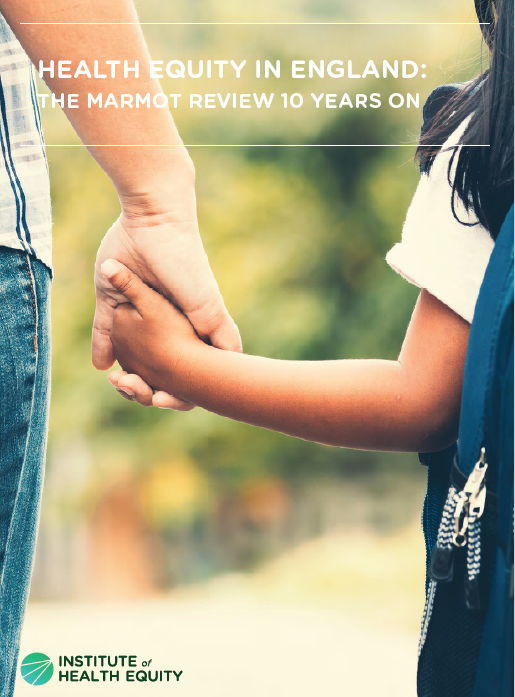 Enable all children, young people and adults to maximise their capabilities and have control over their lives
59
Pupils eligible for FSM in Burnley, Hyndburn & Pendle perform worse than the England average, pupils not eligible for FSM outperform the national average in Ribble Valley and RossendaleAverage Attainment 8 Score, 2019/20, Free School Meal status
Source: DfE
60
Average Attainment 8 Score, 2019/20, Mean score
Source: PHE
61
Pupil Absence, 2018/19, percentage
Source: PHE
62
First time entrants to the youth justice system, 2019, Crude rate - per 100,000
Source: PHE
63
Under 18s conception rate/1,000, 2018, crude rate per 1000
Source: PHE
64
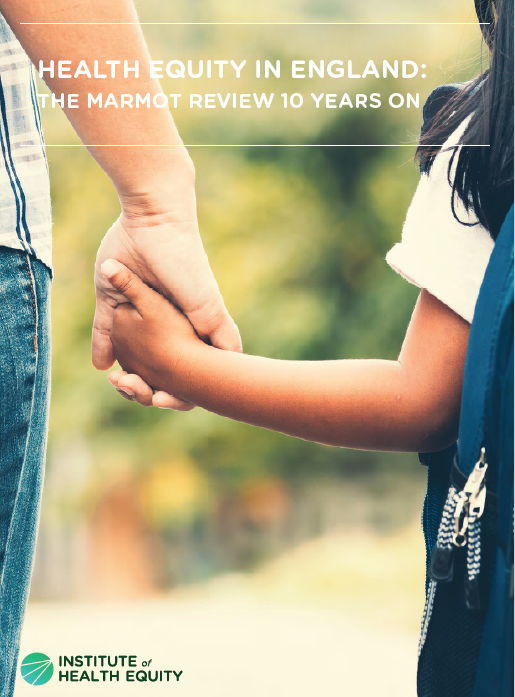 Create fair employment and good work for all
65
Unemployment Apr 2020-Mar 2021; % of the economically active  over-16 population (model based)
Source: ONS
66
Gap in the employment rate between those with a long-term health condition and the overall employment rate, 2019/20, percentage
Source: PHE
67
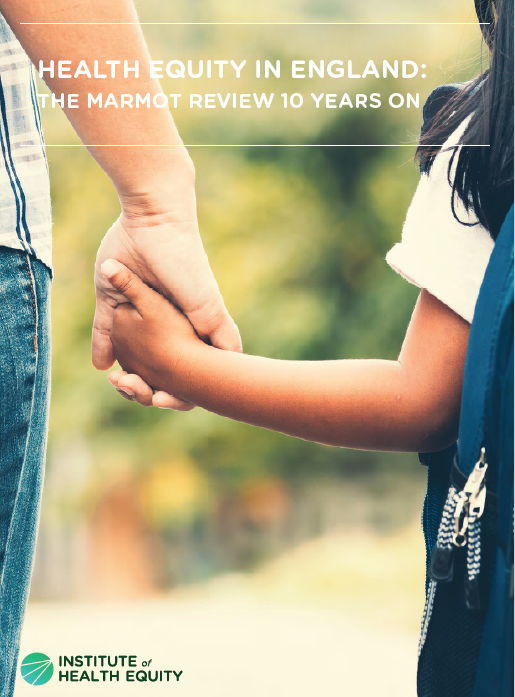 Ensure a healthy standard of living for all
68
Three in ten children live in absolute poverty in Pendle, slightly less than one in ten children in Ribble ValleyChildren in absolute and relative low income families (under 16s) 2019/20, percentage
Source: PHE
69
The number of children living in poverty increases when housing costs are includedPercent of children living in poverty measured after housing costs, 2018/19
Source: HBAI
70
Older people in poverty: income deprivation affecting older people index, 2019, percentage
Source: PHE
71
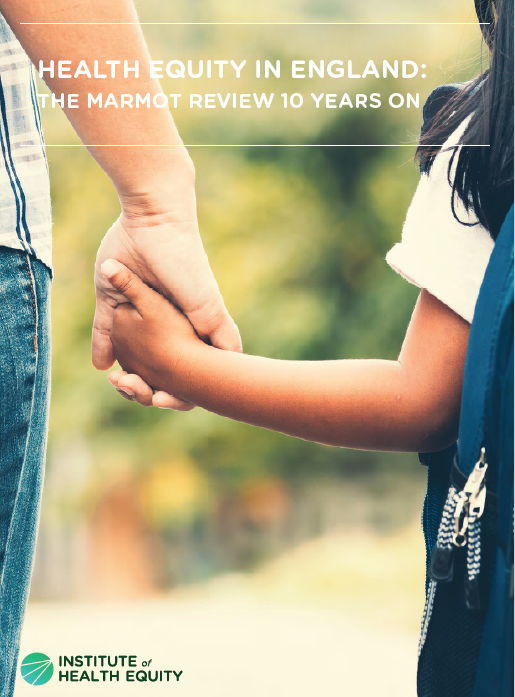 Create and develop healthy and sustainable places and communities
72
People who "often or always" felt lonely, Oct 2020 - Feb 2021, percentage
Source: ONS
73
Violence offences per 1,000 population, 2019/20
Source: PHE
74
There is no agreed definition of affordable housing, the most commonly used definition is in Annex 2 of the National Planning Policy Framework, used by local planning authorities. This definition incorporates social rent, as well as a range of intermediate rent and for-sale products but it has been criticised by e.g. the Affordable Housing Commission that “many” of these products “are clearly unaffordable to those on mid to lower incomes.”Total additional affordable dwellings, completions 2019/20
Source: Lancashire Country Council
*Date not available
75
Households owed a duty under the Homelessness Reduction Act, 2019/20 - crude rate per 1,000
Source: PHE
76
Average distance to nearest Park, Public Garden, or Playing Field
Source: ONS
77
Adults using sustainable travel at least three days per week, 2018/19, percentage
Source: PHE
78
*Date not available
Pennine Lancashire ICP
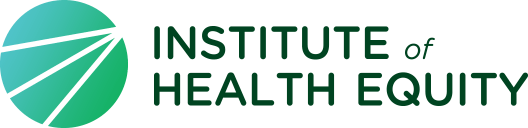